CS378 - Mobile Computing
Web - WebView and Web Services
WebView
A View that display web pages
basis for creating your own web browser
OR just display some online content inside of your Activity
Uses WebKit rendering engine
http://www.webkit.org/
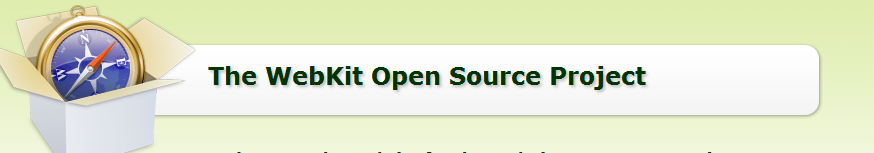 2
WebView
Built in functionality to:
display page
navigate forward and backwards through a history
zoom in and out
perform searches
and more. some examples:
capture images of page, search page for string, deal with cookies on a per application basis,
3
WebView Example
Simple app to view and navigate web pages - demo WebView class
res/layout/main.xml
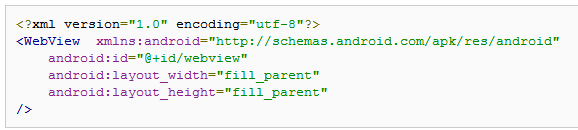 4
WebView Activity
override onCreate
go to UT mobile site
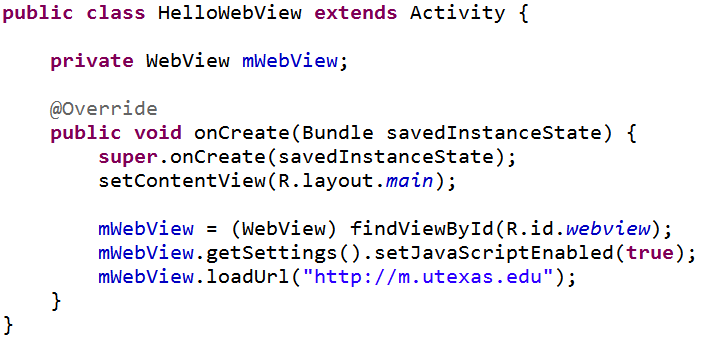 5
WebView Example
Must add permission for app to use Internet
Also change style so no title bar
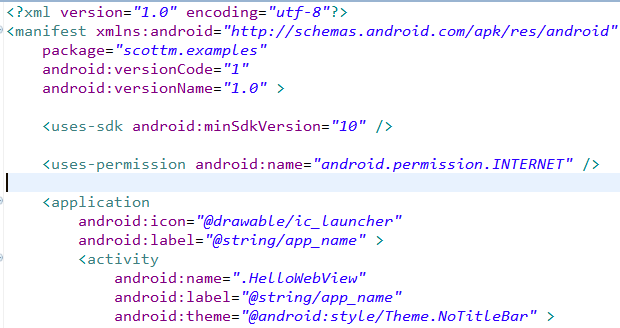 6
Current Result
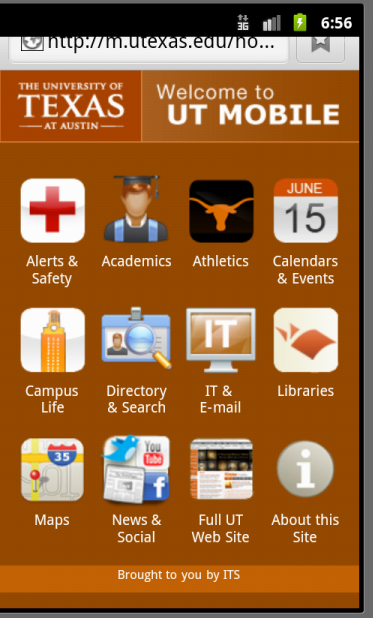 Clicking link actually leads to the default Android browser
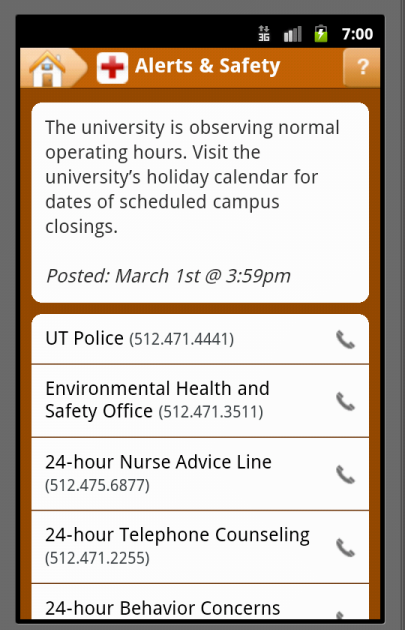 7
Handling URL Requests
To enable activity to handle its own URL requests create an inner class that extends WebViewClient



set client for mWebView
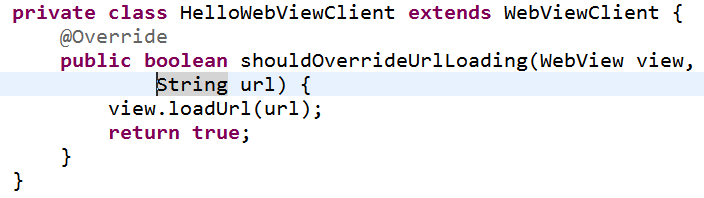 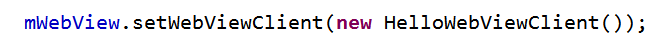 8
Navigating
Making previous changes disables the back button
Must override onKey down method
Use WebView object to see if possible to go back
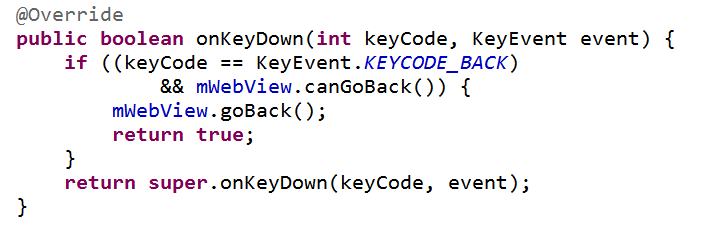 9
Using Built In Browser
To simply use the built in browser create an Intent and start the Activity
Like the Top Ten List App
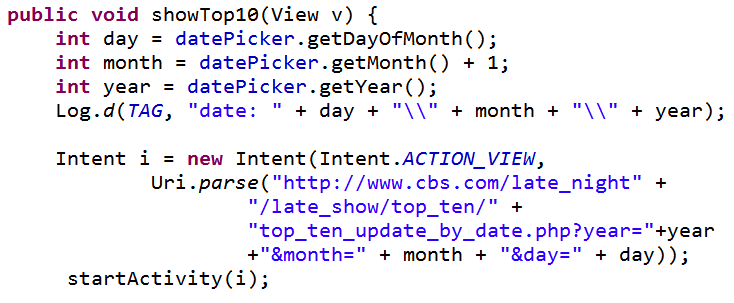 10
More on WebView
Scenarios for using WebView in app instead of built in browser:
provide info the app might need to update such as end user agreement or user guide (instead of doing app update)
display documents hosted online
OR application provides data that ALWAYS requires internet connect to retrieve data
as opposed to performing network request and parsing data to display in Android layout
http://developer.android.com/guide/webapps/webview.html
11
Web Services
"Web services are a means of exposing an API over a technology-neutral network endpoint.
They are a means to call a remote method or operation that's not tied to a specific platform or vendor and get a result."
Android in Action 3rd edition
12
Web Services Sources
http://www.programmableweb.com/apis/directory/1?sort=mashups
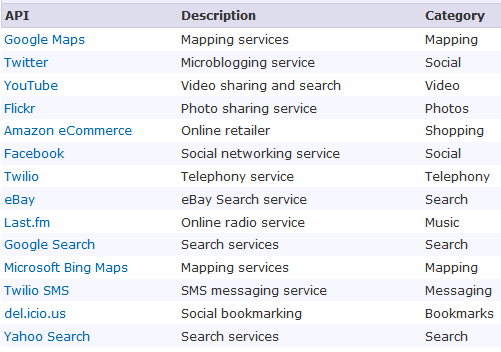 13
WeatherBug Example
From Deitel Android Programmers: An App-Driven Approach
Example for Tablets
Fragments
tabbed navigation in Action Bar
Widget for home screen
Are focus is on the use of Web Services
14
WeatherBug API
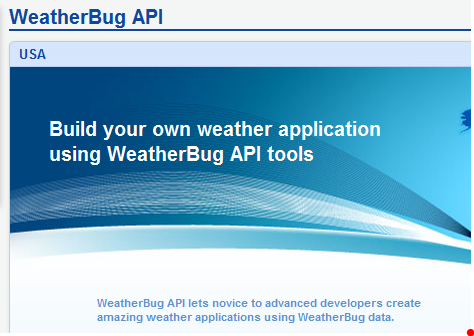 15
WeatherView App - Current
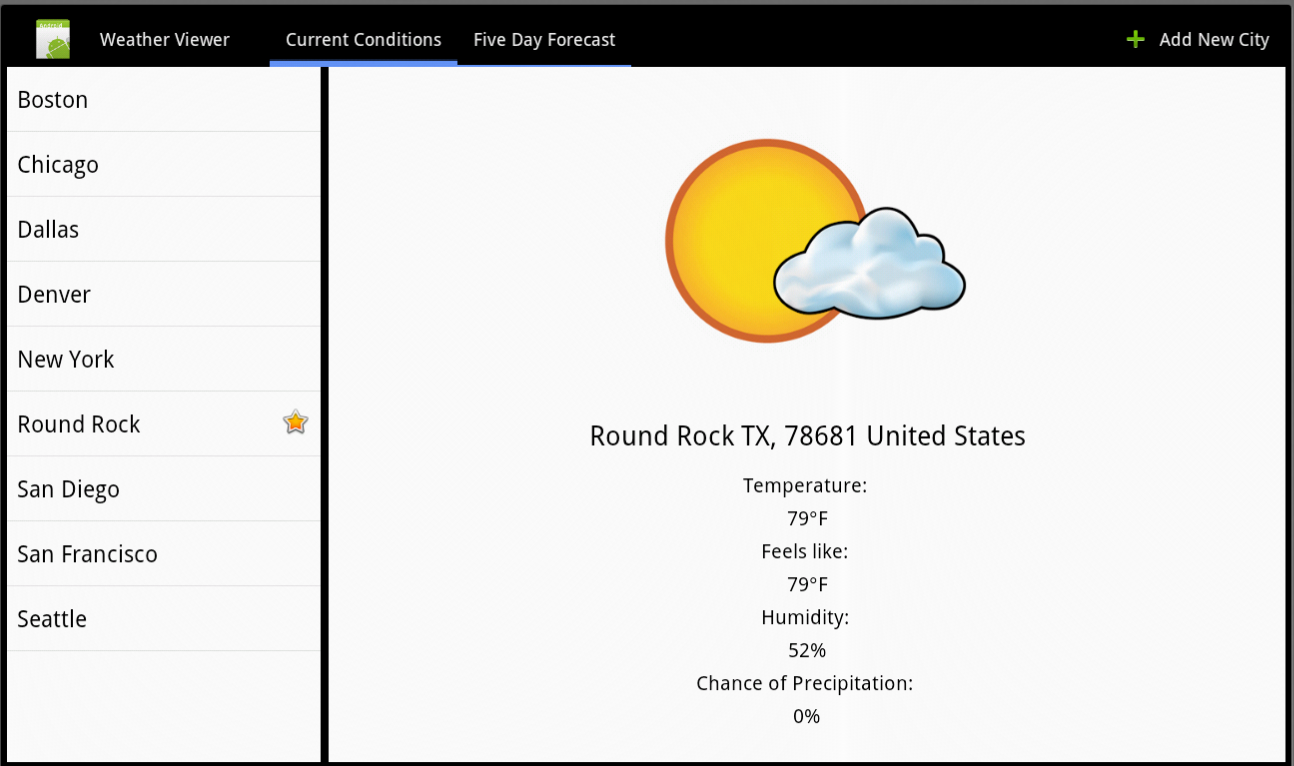 16
WeatherView App - Five Day
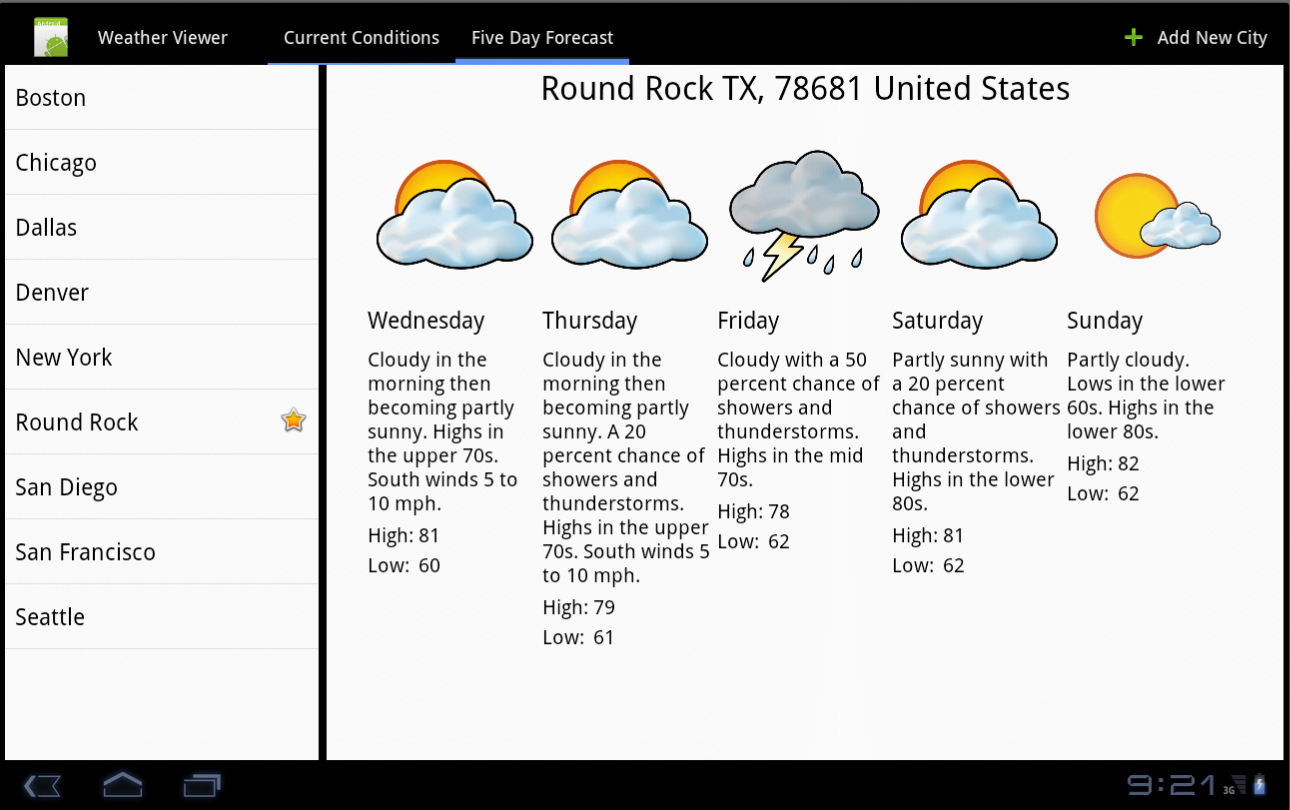 17
Use of API
many API's require registration and a key value
key used in requests
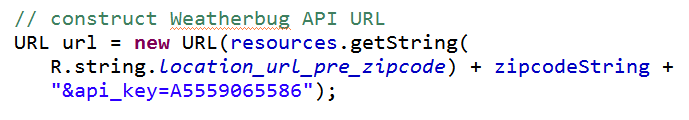 18
WeatherBug Web Services
Three classes deal with making requests via the WeatherBug API in WeatherView
ReadLocationTask
based on zip get location information
ReadForecastTask
read current forecast for given zip code
ReadFiveDayForecastTask
get forecast for next five days for given zip
19
Tasks
All three class extend AsyncTask
constructors
override doInBackground method
override onPostExecute method
define their own listeners
Keep the UI thread responsive by using AsyncTask to perform potentially slow tasks
20
AsynchTask
"AsyncTask allows you to perform asynchronous work on your user interface. It performs the blocking operations in a worker thread and then publishes the results on the UI thread, without requiring you to handle threads and/or handlers yourself."
Task started by invoking the execute method
http://developer.android.com/reference/android/os/AsyncTask.html
21
ReadLocationTask
Created with Context, zip code, and Listener
Listener updated in postExecute method
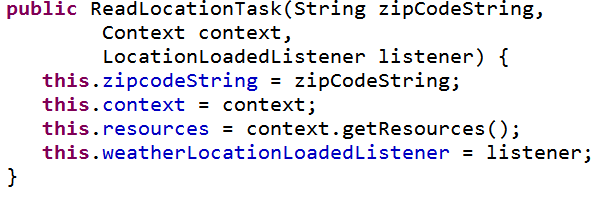 22
ReadLocationTask - doInBackground
Creates URL using zip and key fro API
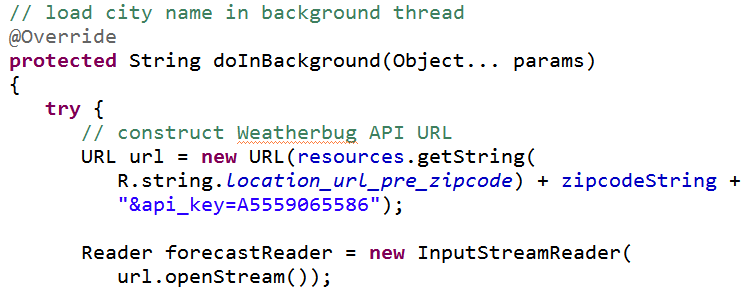 23
JSON
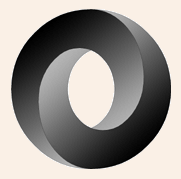 JavaScript Object Notation
a way to represent JavaScript objects as Strings
alternative to XML for passing data between servers and clients
design for data interchange format that humans can also read and write
24
JSON Format
Built on two structures
collection of name value pairs: a.k.a. objects, records, structs, etc.
an ordered list of values: a.k.a. an array
objects
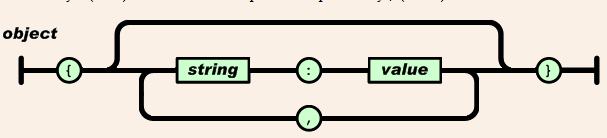 25
JSON Format
arrays



values
string, number, object, array, true, false, null
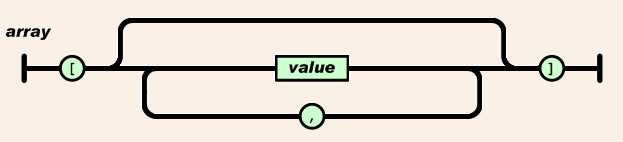 26
JSON Examples
value:
"Round Rock"
array:
["Round Rock", "Dallas", "Houston"]
object
{"height":70,"weight":165}
27
Results For ReadLocationTask
http://i.wxbug.net/REST/Direct/GetLocation.ashx?zip=78681&api_key=xxxxx
where xxxxx is your API key
Result:
{"location":{"city":"Round Rock","cityCode":null,"country":"United States","dma":"635","isUs":true,"lat":30.5123,"lon":-97.7117,"state":"TX","zipCode":"78681"}}
28
Parsing JSON
JsonReader class in Android API
Read JSON encoded values as a stream of tokens
In example used by ReadLocationTask to parse the JSON returned by the web request
Pulls out city, state, and country string to display in View
29
Creating JsonReader
and checking it is a location
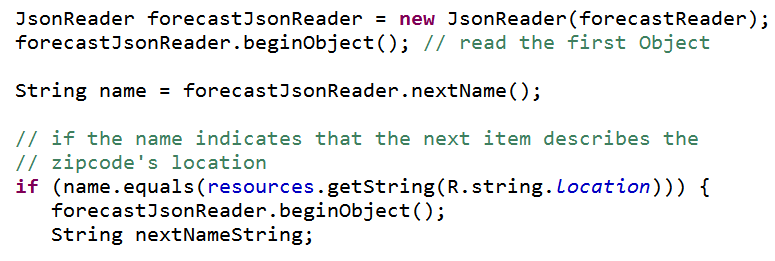 30
Reading Location Data
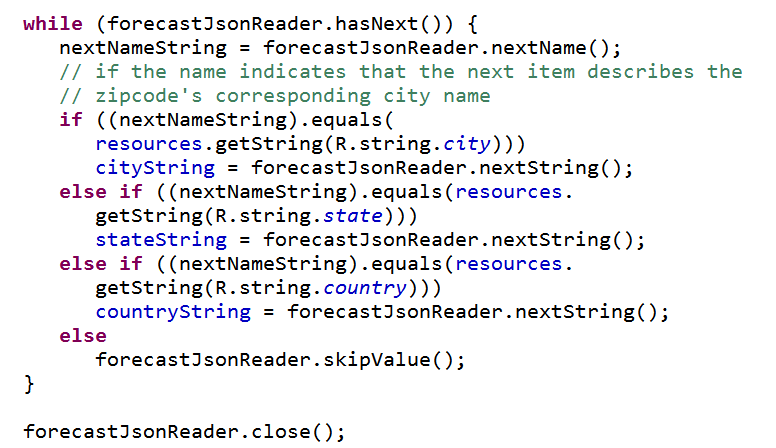 31
onPostExecute
Send the city, state, and country data to the listener
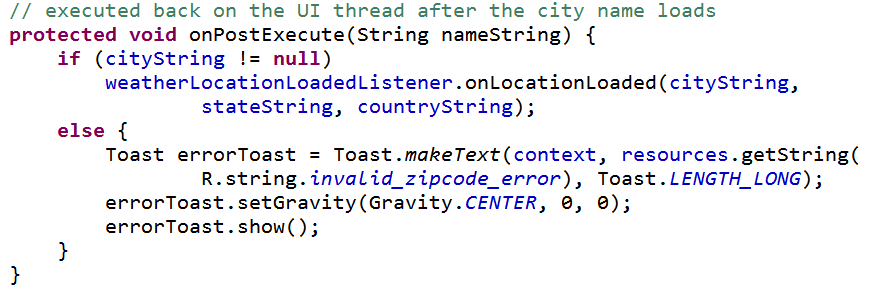 32
ReadForecastTask
Similar in nature to ReadLocationTask, but different url for different data
{"forecastHourlyList":[{"chancePrecip":"10","dateTime":1332882000000,"desc":"PartlyCloudy","dewPoint":64,"feelsLike":73,"feelsLikeLabel":"Heat Index","humidity":"74","icon":"cond002","skyCover":null,"temperature":73,"windDir":null,"windSpeed":10},{"chancePrecip":"10","dateTime":1332885600000,"desc":"Partly Cloudy","dewPoint":64,"feelsLike":70,"feelsLikeLabel":"Heat Index","humidity":"81","icon":"cond002","skyCover":null,"temperature":70,"windDir":null,"windSpeed":11},
and on for another 158 hours
33
ReadForecastTask
Also downloads image for current condition
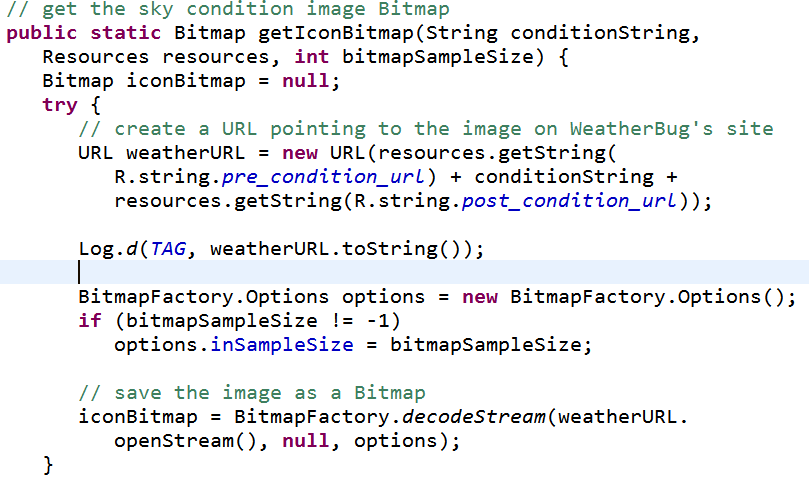 34
Icons Obtained From WeatherBug
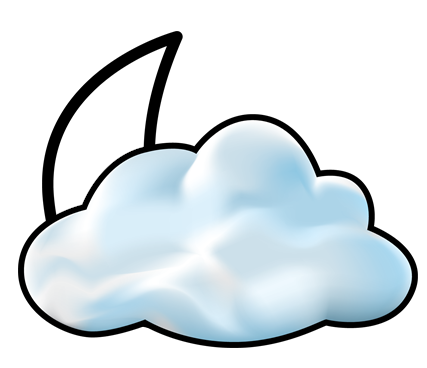 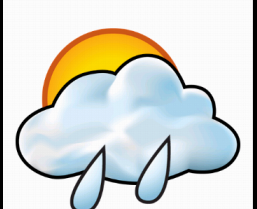 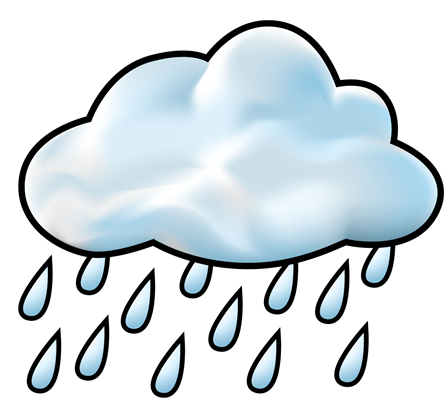 35
ReadFiveDayForecastTask
{"dateTime":1332892800000,"dayDesc":"Partly Cloudy","dayIcon":"cond003","dayPred":"Cloudy in the morning...becoming partly cloudy. Patchy fog in the morning. Highs 61 to 66. Light winds becoming west 15 mph with gusts to 25 mph in the afternoon.","dayTitle":"Wednesday","hasDay":true,"hasNight":true,"high":"66","hourly":null,"low":"54","nightDesc":"Drizzle","nightIcon":"cond162","nightPred":"Partly cloudy in the evening...becoming cloudy. Patchy fog and patchy drizzle overnight. Lows 49 to 55. Areas of winds northwest 15 to 20 mph with gusts to 25 mph in the evening becoming light.","nightTitle":"WednesdayNight","title":"Wednesday"},
36
Displaying Data
App does not try and display all data, just chooses "most important"
icon
day of week
day prediction
high temp
low temp
37